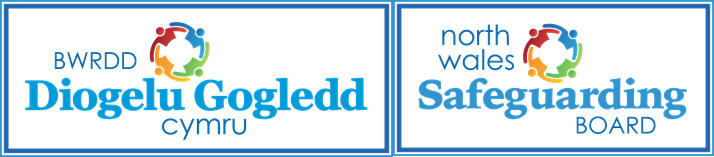 Brîff 7 Munud –Themâu AllweddolAdolygiadau Ymarfer OedolionAdult Practice Reviews Key Themes- 7Minute Briefing
Adolygiad Ymarfer    	Adult Practice Oedolion                        Review
Since the introduction of the Adult Practice Review guidance (initially in draft), we have had the following reviews take place in North Wales: 

Gwynedd APR 1 2014 
Conwy APR 2 2014 
MAPF Flintshire 2015 –
Conwy APR 3 2015
Ers i’r canllaw Adolygiadau Ymarfer Oedolion gael ei gyflwyno (fersiwn drafft i ddechrau), mae’r adolygiadau canlynol wedi’u cynnal yng ngogledd Cymru: 
AYO 1 Gwynedd 2014 – 
AYO 2 Conwy 2014 – 
FfPAA Sir y Fflint 2015 –
AYO 3 Conwy 2015
Themâu Allweddol 			Key Themes fromo’r AYO au hyd yma 		  the APR’s so far
PROTOCOLS/ POLICIES  
Reassessment of Care Needs 
Self Neglect 
Escalating Concerns
Domestic Abuse 
Joint Protocols
PROTOCOLAU / POLISÏAU   
Ailasesu Anghenion Gofal 
Hunan Esgeulustod 
Uwchgyfeirio Pryderon 
Cam-drin domestig 
Protocolau ar y cyd
Themâu Allweddol 		 	Key Themes fromo’r AYOau hyd yma 		    the APR’s so far
INFORMATION SHARING 
Information sharing between agencies is still being identified as a gap in practice 
Relationship between commissioners from partner agencies and other authorities
RHANNU GWYBODAETH 
Mae rhannu gwybodaeth rhwng asiantaethau yn dal i gael ei nodi fel bwlch mewn ymarfer 
Y berthynas rhwng comisiynwyr o asiantaethau partner ac awdurdodau eraill
Themâu Allweddol 			Key Themes fromo’r AYOau hyd yma 			the APR’s so far
QUALITY OF CARE 
Reviewing quality of care within Residential Care / Hospital/ Community settings – robustness of the process
Workforce Learning Needs 
Tissue Viability
ANSAWDD Y GOFAL 
Adolygu ansawdd gofal mewn Gofal Preswyl / Ysbytai / Lleoliadau Cymunedol – pa mor gadarn yw’r broses
Anghenion Dysgu’r Gweithlu 
Hyfywedd Meinwe
Themâu Allweddol 			Key Themes fromo’r AYOau hyd yma 		    the APR’s so far
SELF NEGLECT
Engagement with the individual 
Partner agency working
HUNAN ESGEULUSTOD
Ymgysylltu â’r unigolyn 
Gweithio ag asiantaethau partner
Bwrdd Diogelu 					Regional SafeguardingOedolion Rhanbarthol		Adults Board
Quality Assurance systems 
Ownership of Actions (Senior Management level) 
Escalating Concerns process
Systemau Sicrhau Ansawdd 
Perchnogaeth dros Weithredoedd (ar lefel Uwch Reolwyr) 
Proses Uwchgyfeirio Pryderon
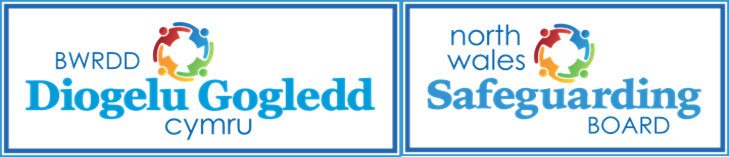